Образотворче мистецтво Далекого Сходу
Матвєєвої Вероніки, 403
1. ЖАНР: Портретнийжень-у-хуа
(«люди»)
Янь Лібень
«Імператор У-ді»
«13 імператорів»
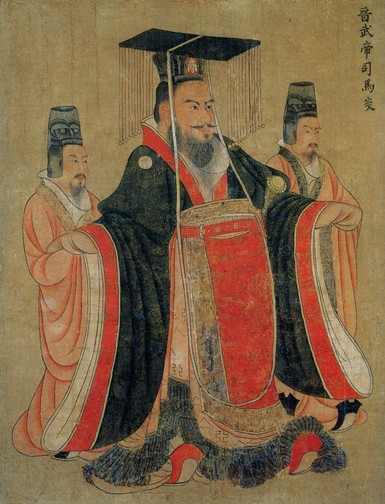 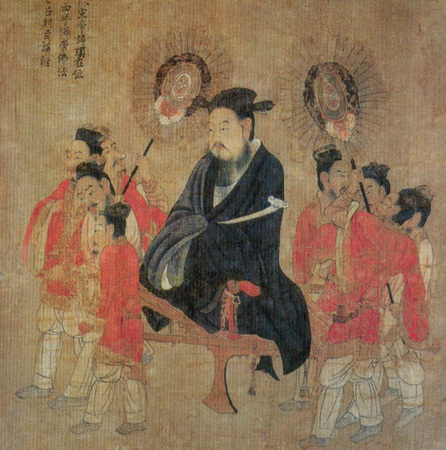 Чжоу Фан
«Придворні дами»(фрагменти)
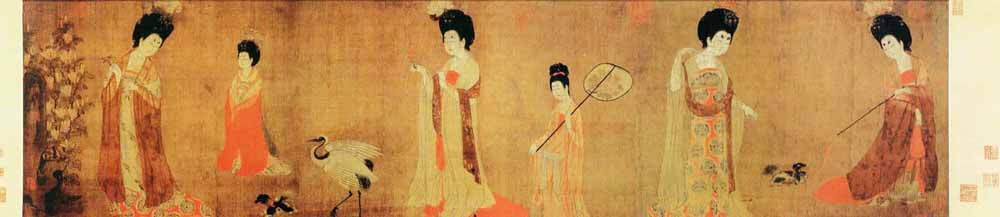 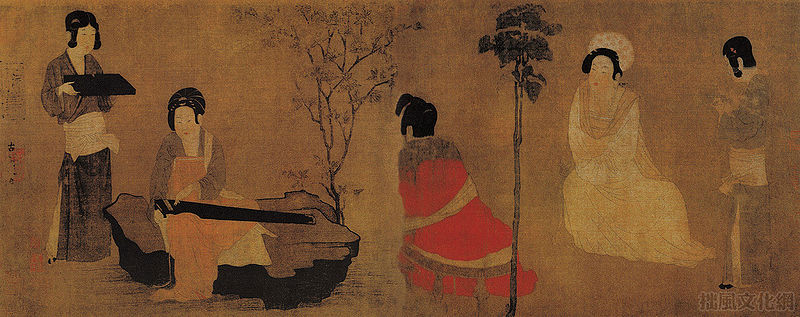 Лі Сисюнь «Човни, що пливуть  і палац на березі річки»
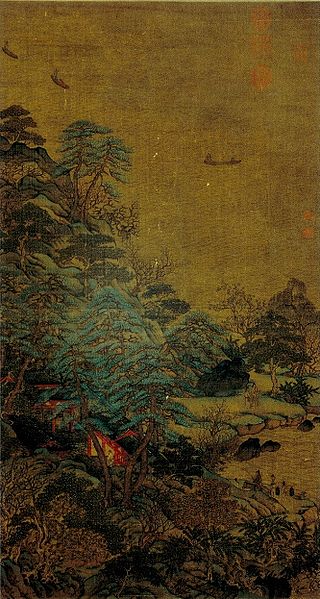 Ван Вей «Після снігопаду»
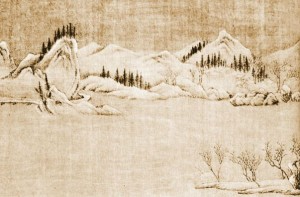 2. ЖАНР:хуа-няо
(«квіти та птахи»)
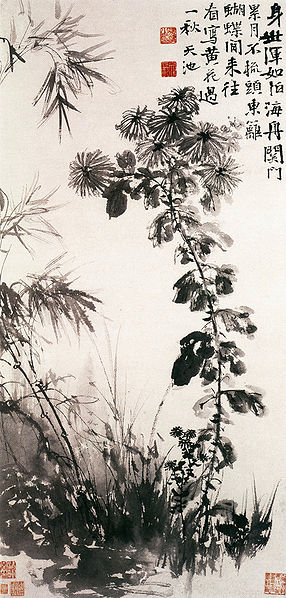 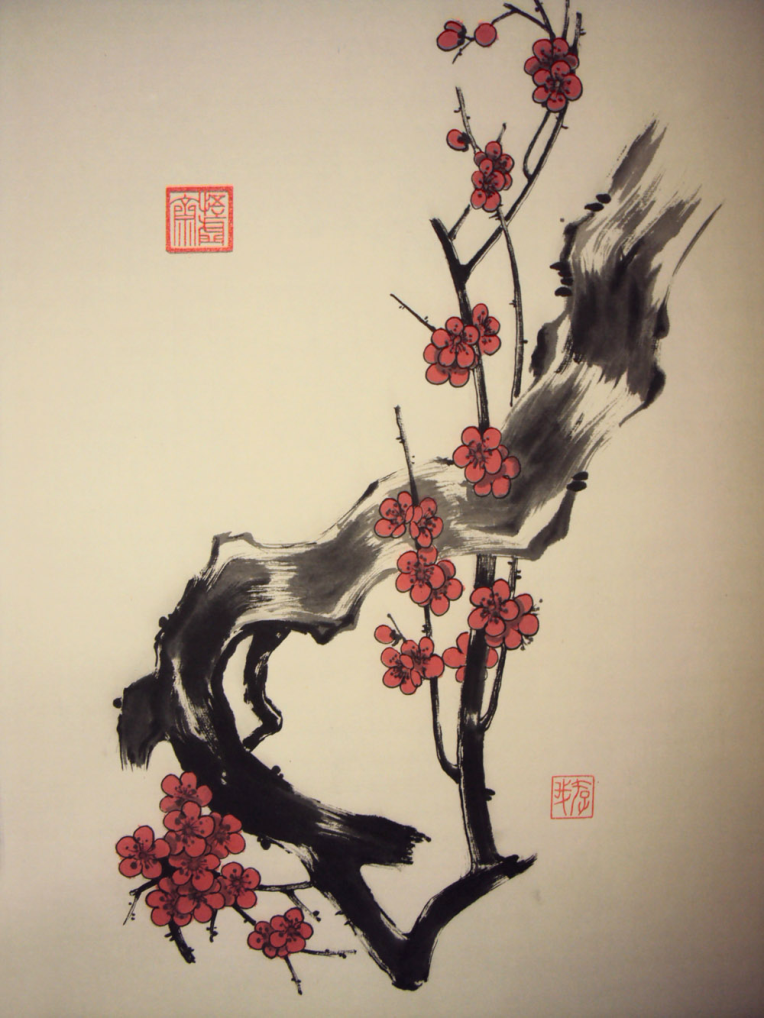 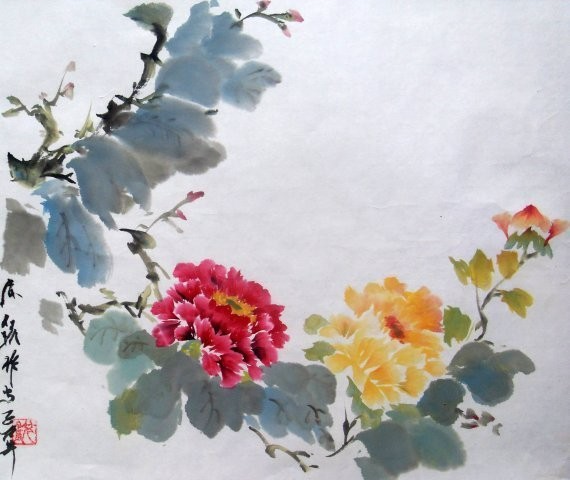 3. ЖАНР:шань-шунь
(«гори і води»)
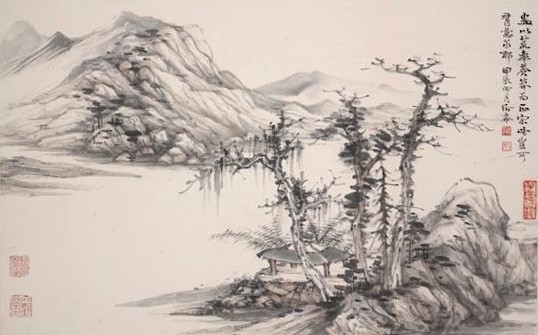 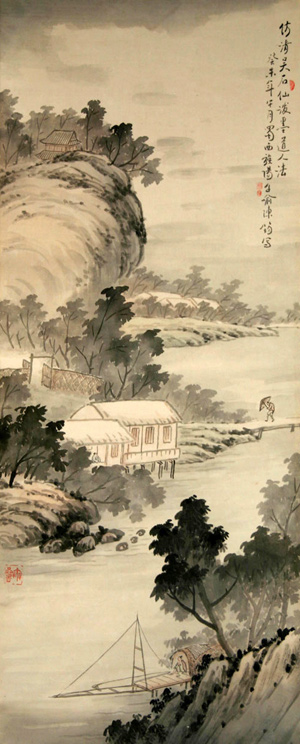 «Гори і річки» Цзен Хоус
4. ЖАНР:Каліграфічне письмо
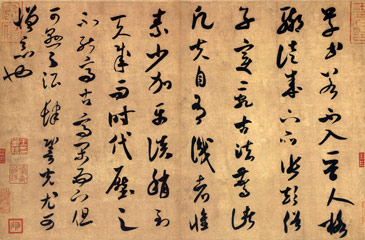 Зразок китайської каліграфії часів династії Сун (1051–1108), автограф поета Мі фу